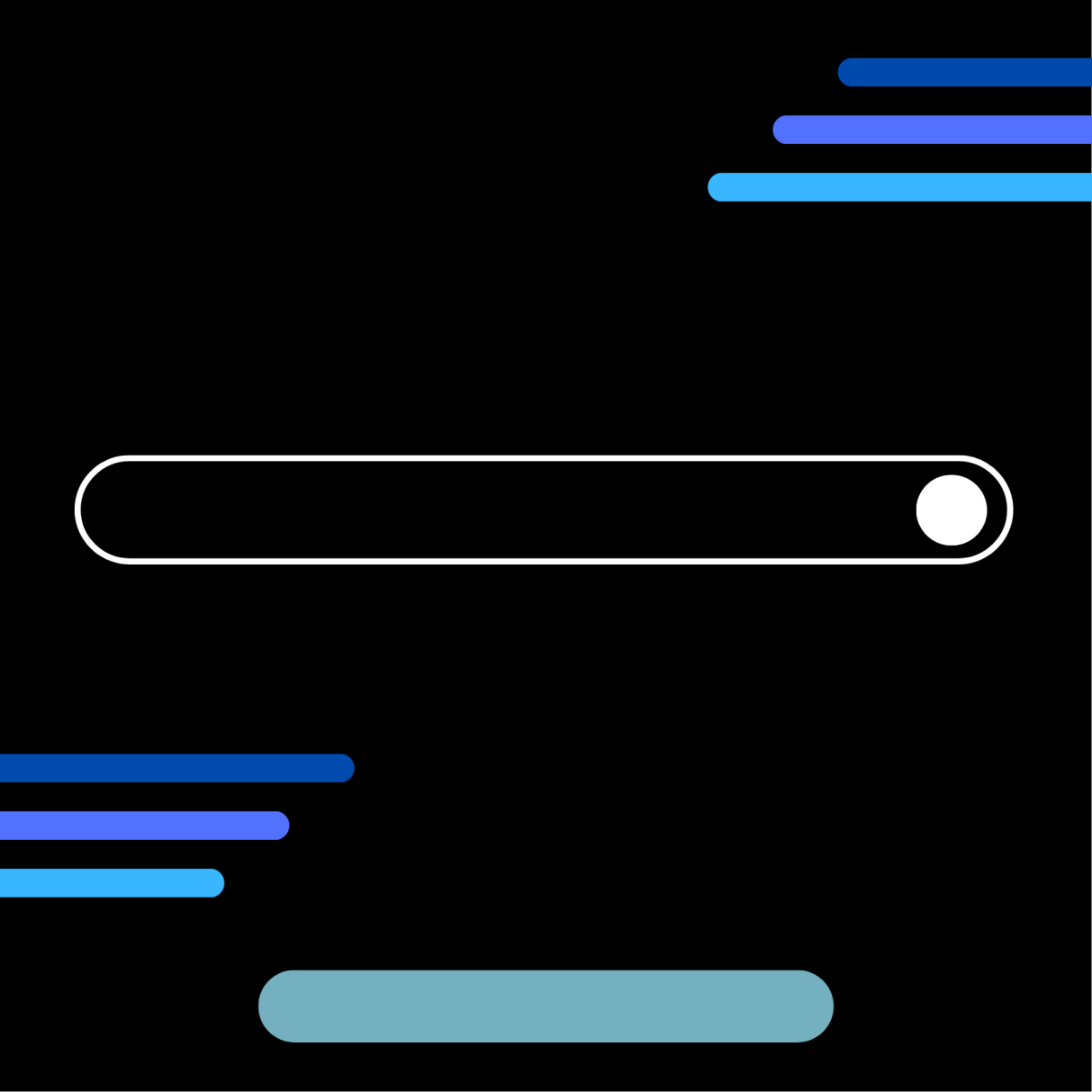 [Nombre del anfitrión]
Te invita a […]
[Nombre del evento]
[Dirección del lugar]
00 [mes]
[Día]
[0]PM
RSVP al 55 555 555